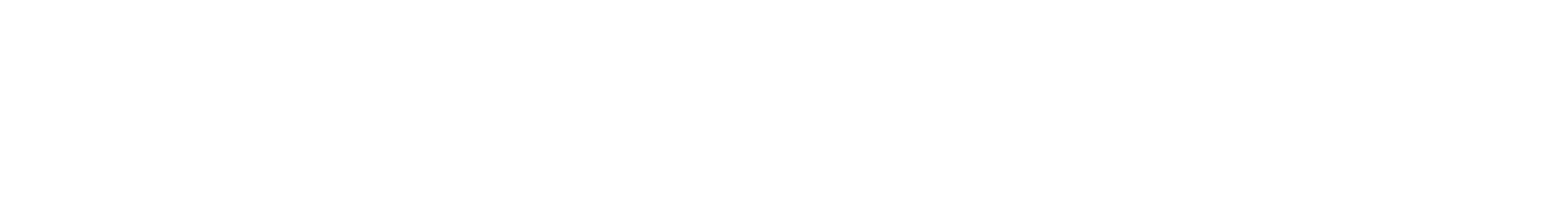 Experience moving from a technical role to regulation
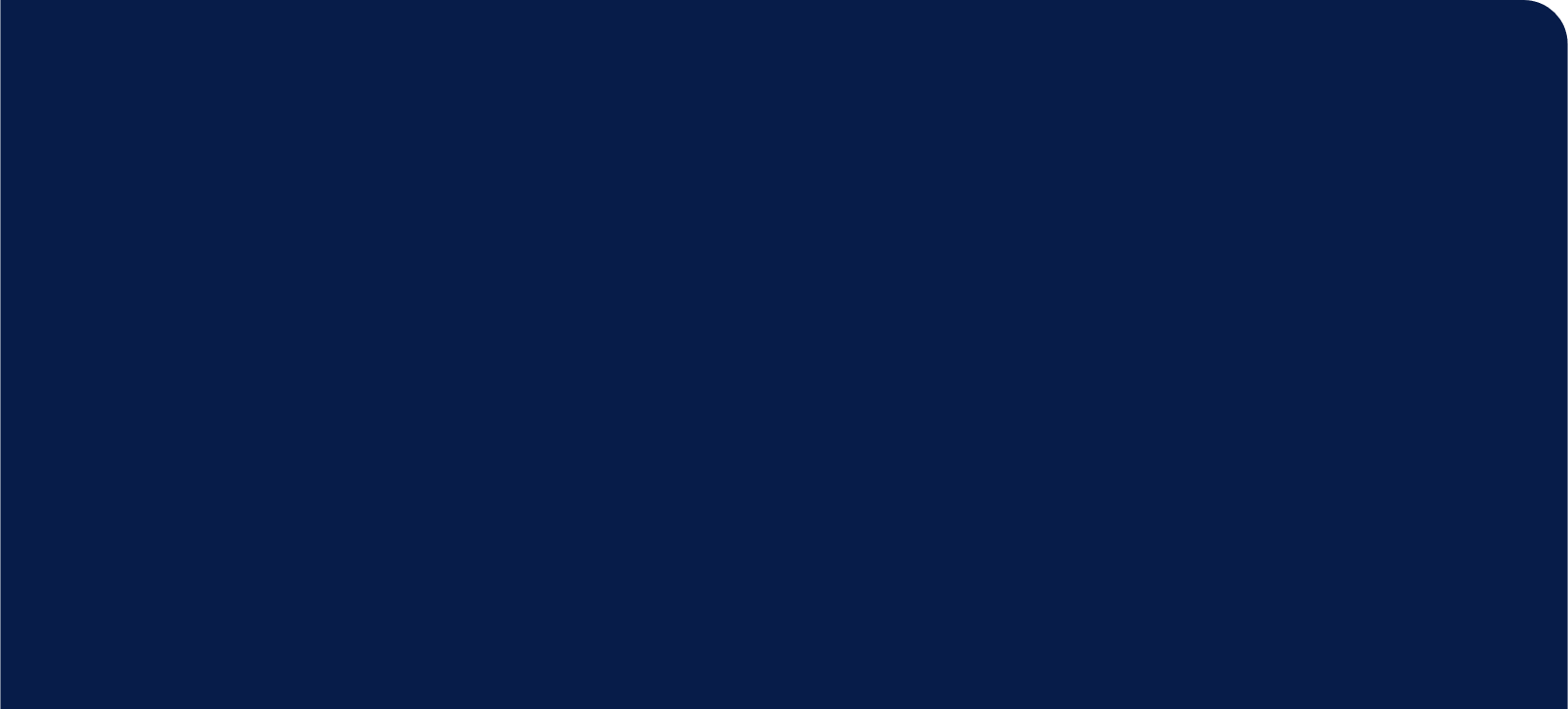 Experience moving from a SQEP role to a regulatory role within the DSA.
Career history
Nathan
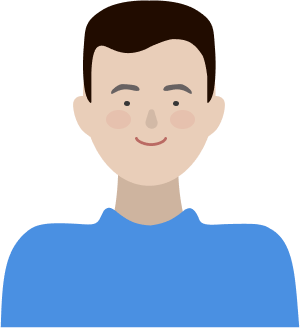 Graduate scheme
DE&S
Nuclear Steam Raising Plant SME
SDA
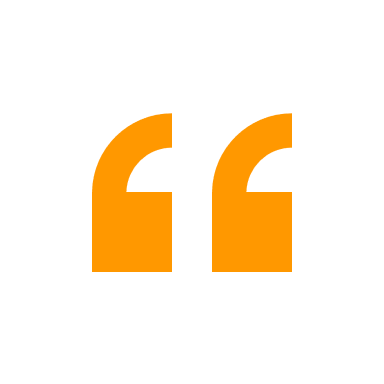 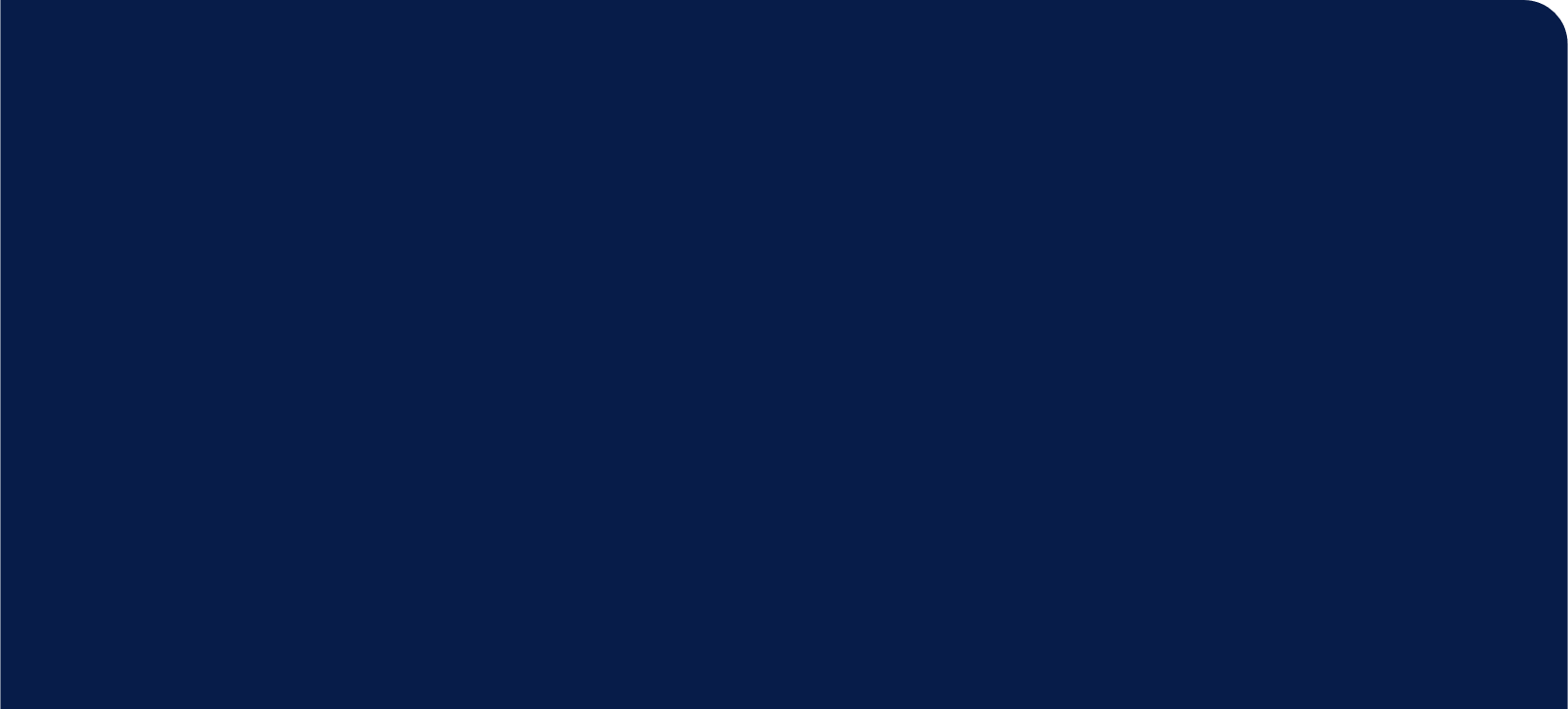 DSA (DNSR)
Nuclear Safety Regulator (Transport)
I would consider going back into the technical space at some point in my career. I’m glad I moved into regulation when I did because I’ve opened up the opportunity to zig-zag earlier in my career. Nothing is off the cards.
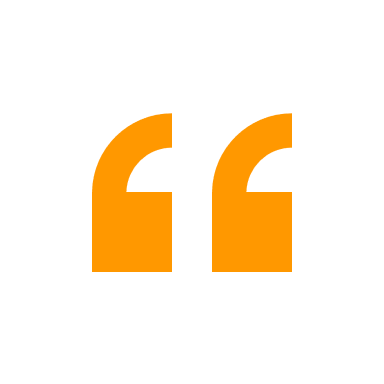